stability
Hidemitsu Asano
pixel unstable point
seg#
seg#
stripixel unstable point
seg#
seg#
Strawman plan
by using QA histograms 
(They were produced during run11 AuAu 200 GeV production)
calculated  # of cluster/events 
     pixel: chip by chip
     stripixel : ? 
flag for 
     - drop
     - increase
     -その他の挙動
New database table for “unstable flag” . 
hot dead map database is not changed by this study
These unstable flag will be used for 
     RP(VTX) modules
     cluster, tracking ...(?)
documentation
-svx geometry 
https://www.phenix.bnl.gov/WWW/offline/wikioff/index.php/SVX_Geometry

-offset calibration 
https://www.phenix.bnl.gov/WWW/offline/wikioff/index.php/Coordinate_offset_calibration

-beam center calibration
https://www.phenix.bnl.gov/WWW/offline/wikioff/index.php/Beam_center_calibration
/direct/phenix+zdata04/phnxreco/run12pp510/1206
backup
pixel badpacket fraction for each run
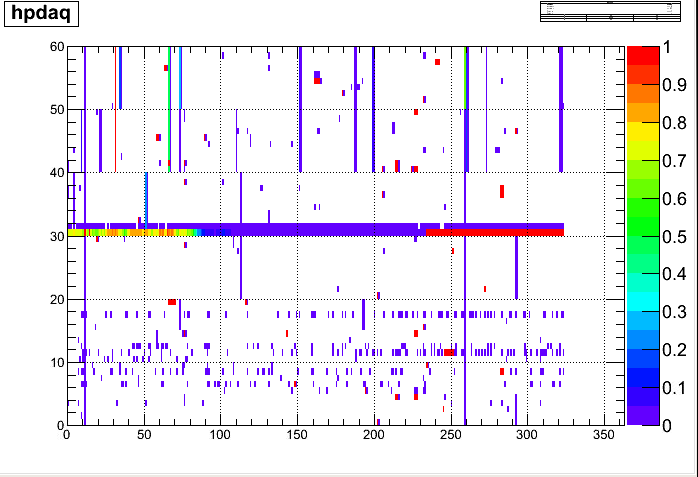 module ID
irun
stripixel  badpacket fraction for each run
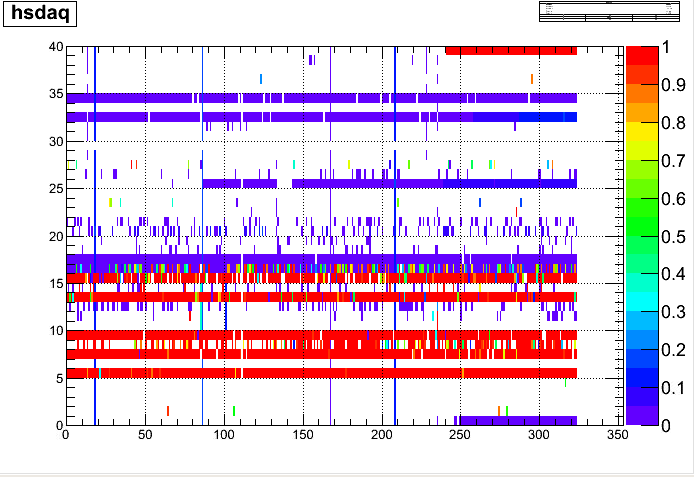 module ID
irun
pixel bad packet fraction (after 4th repair)
# of bad packet /event
pixel module ID
stripixel bad packet fraction (after 4th repair)
# of bad packet /event
stripixel module ID
VTX stability study
by using QA histograms 
(They were produced during run11 AuAu 200 GeV production)
calculated  # of cluster/events sensor by sensor for each file segment 

(update)
tuned threshold to determine the unstable sensor and scanned all data and  puts “unstable flag” on unstable sensors run by run.
example  B0L0       run347128
sensor 0
sensor 1
sensor 2
sensor 3
sensor 4
sensor 5
unstable !
pixel hit rate = (# of clusters) / (# of bbc events  within +- 10cm )
stripixel hit rate = (# of clusters) / (# of bbc events  within +-15cm )
pixel unstable sensor
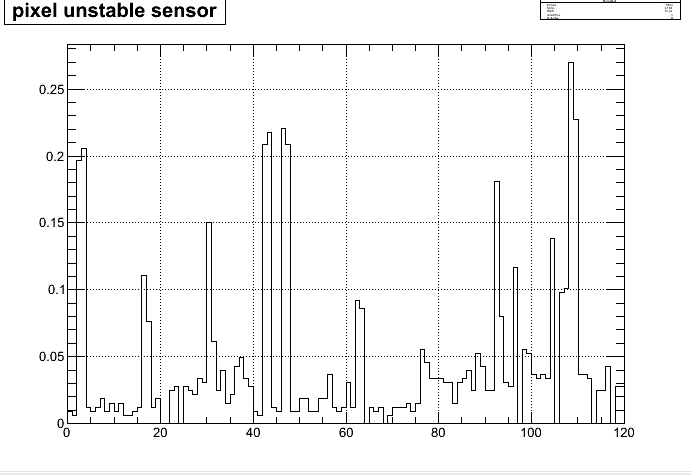 unstable /run
isensor
#of runs : 326
stripixel unstable sensor
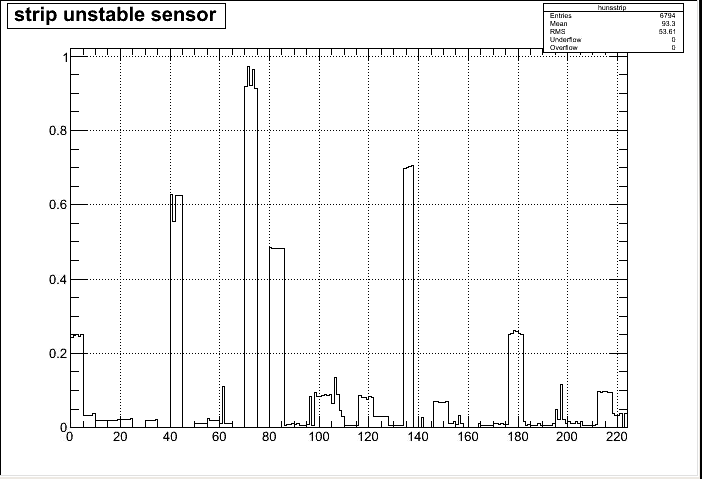 unstable /run
isensor
[Speaker Notes: chip　単位で見れば。 ランの終わりの方で死んだらどうする。もったいなくね？
John Koster’s study とクロスチェックしてみれば？とクリス。]
summary & outlook
scanned QA data for after 4th repair and put “unstable flag” sensor by sensor
The result is written in text file, not database yet.
will check RP(VTX) is stable or not again for some run.
plan 
New database table for “unstable flag” . 
hot dead map database is not changed by this study
These unstable flag will be used for RP(VTX).
backup slide
original QA outputs
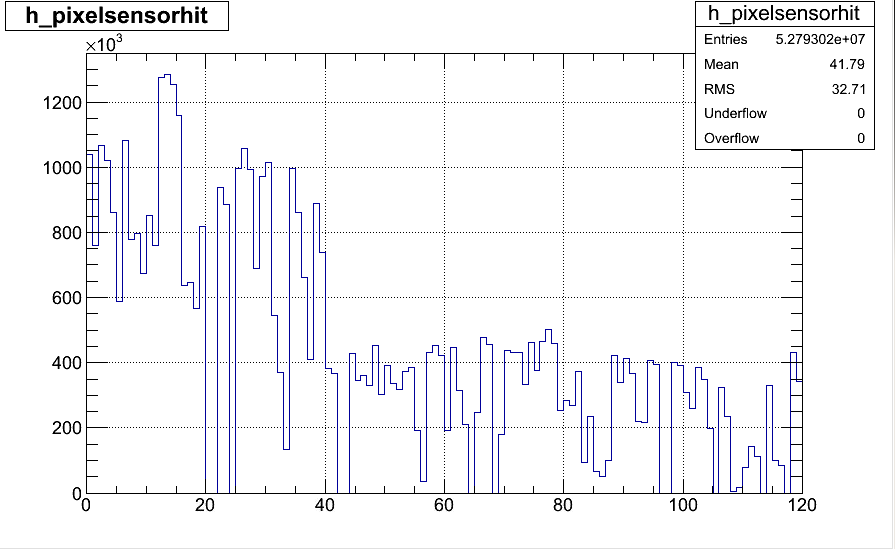 -pixel



-stripixel
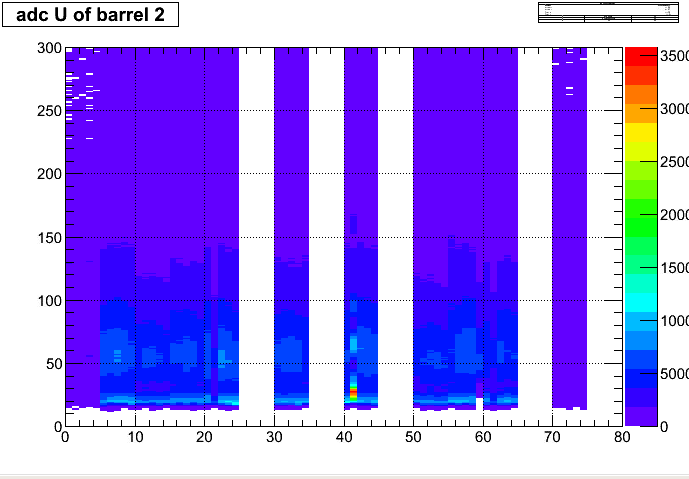 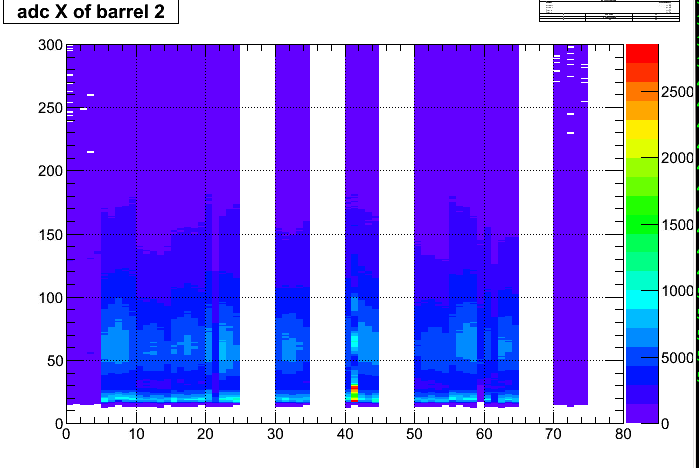 no z-vertex cut for those histograms.
B0 west
run 347128
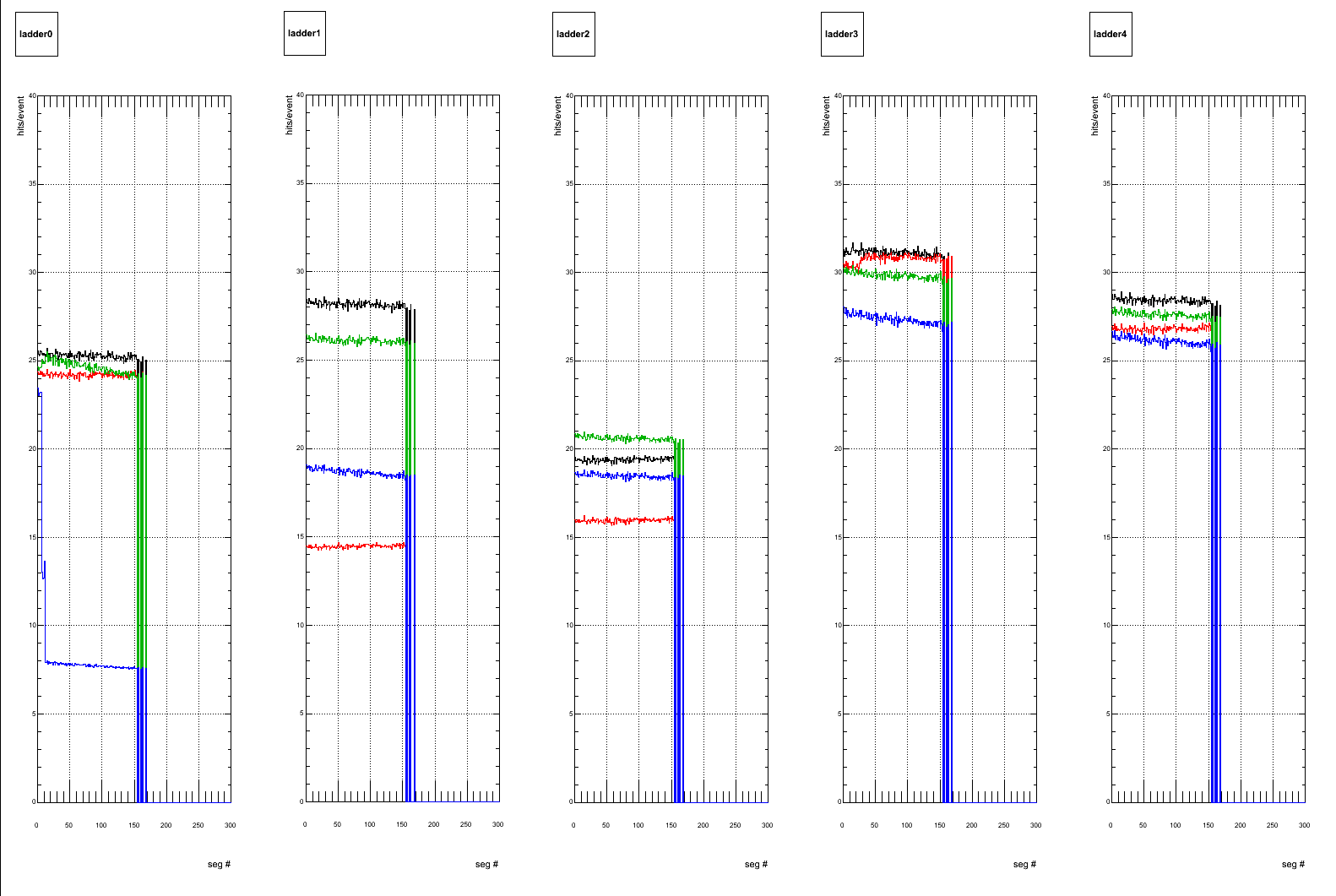 B0 east
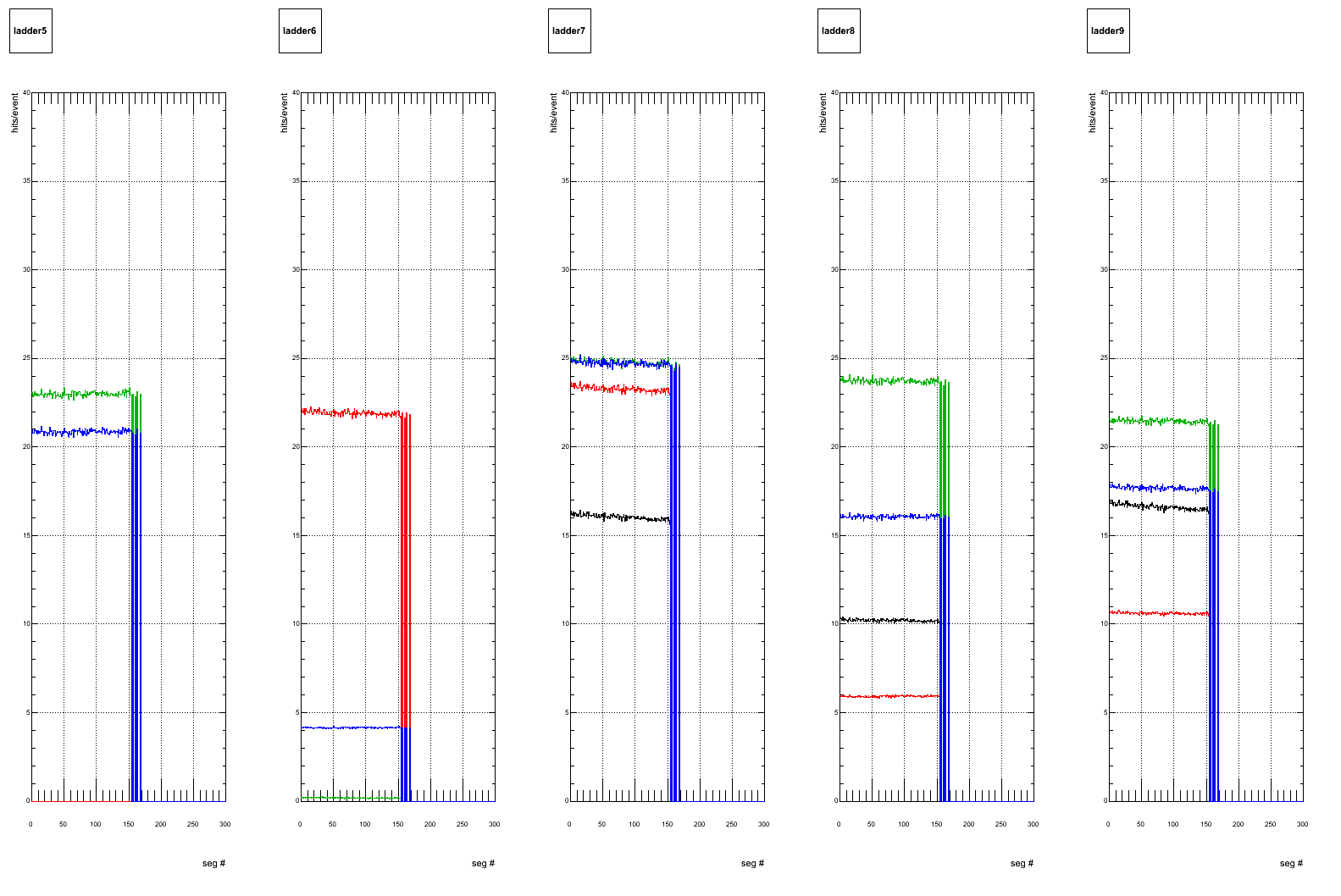 B1 west
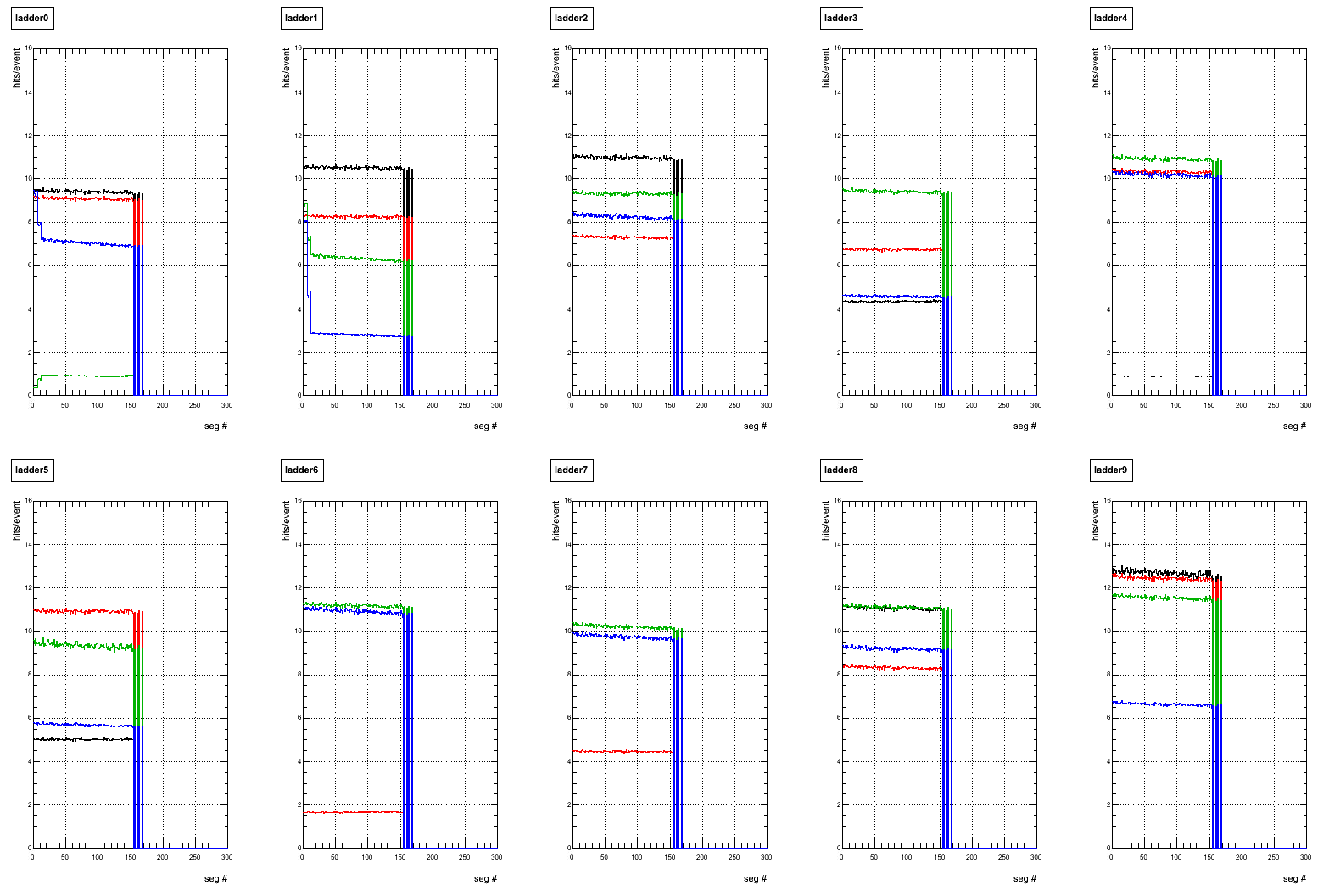 B1 east
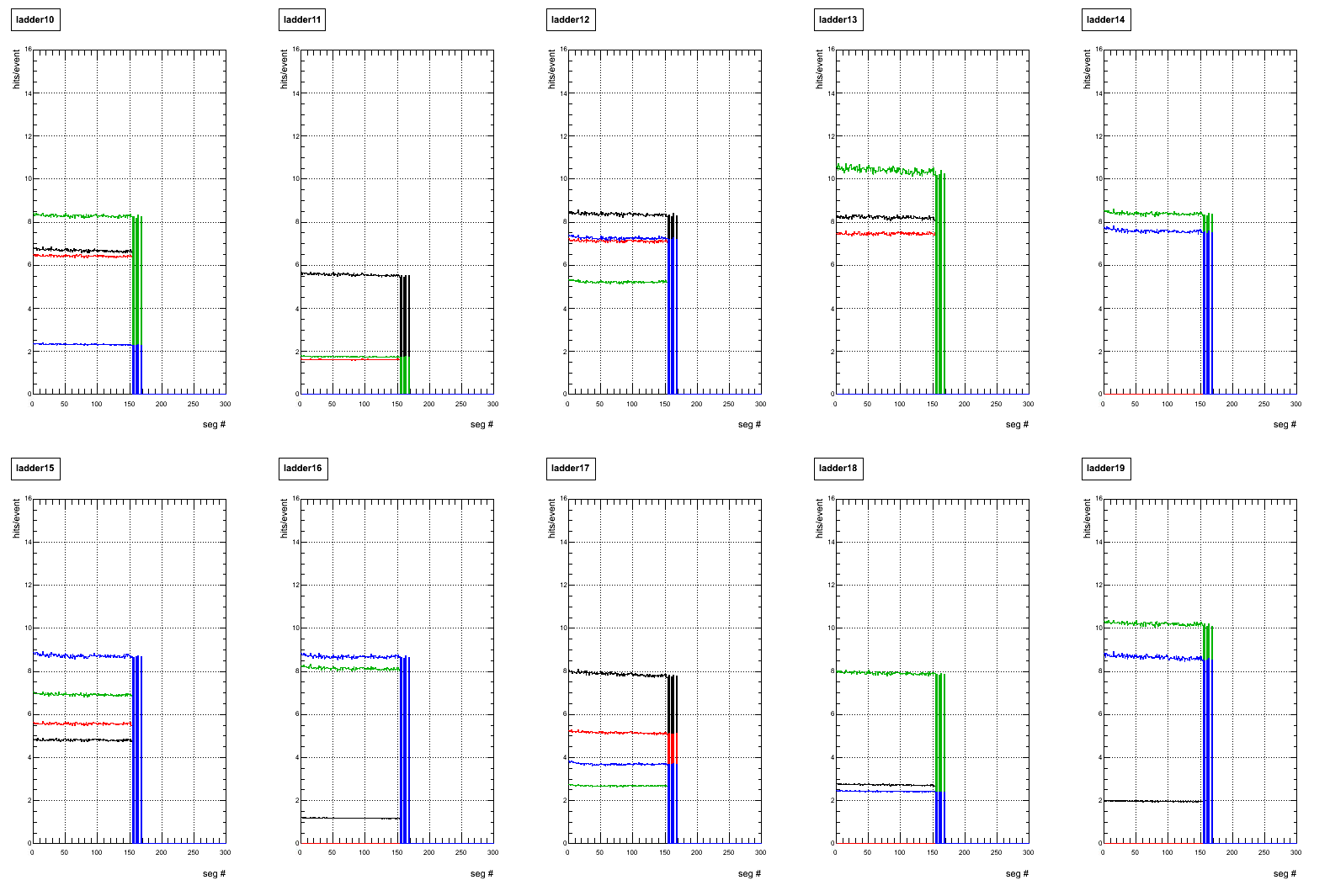 B2 west
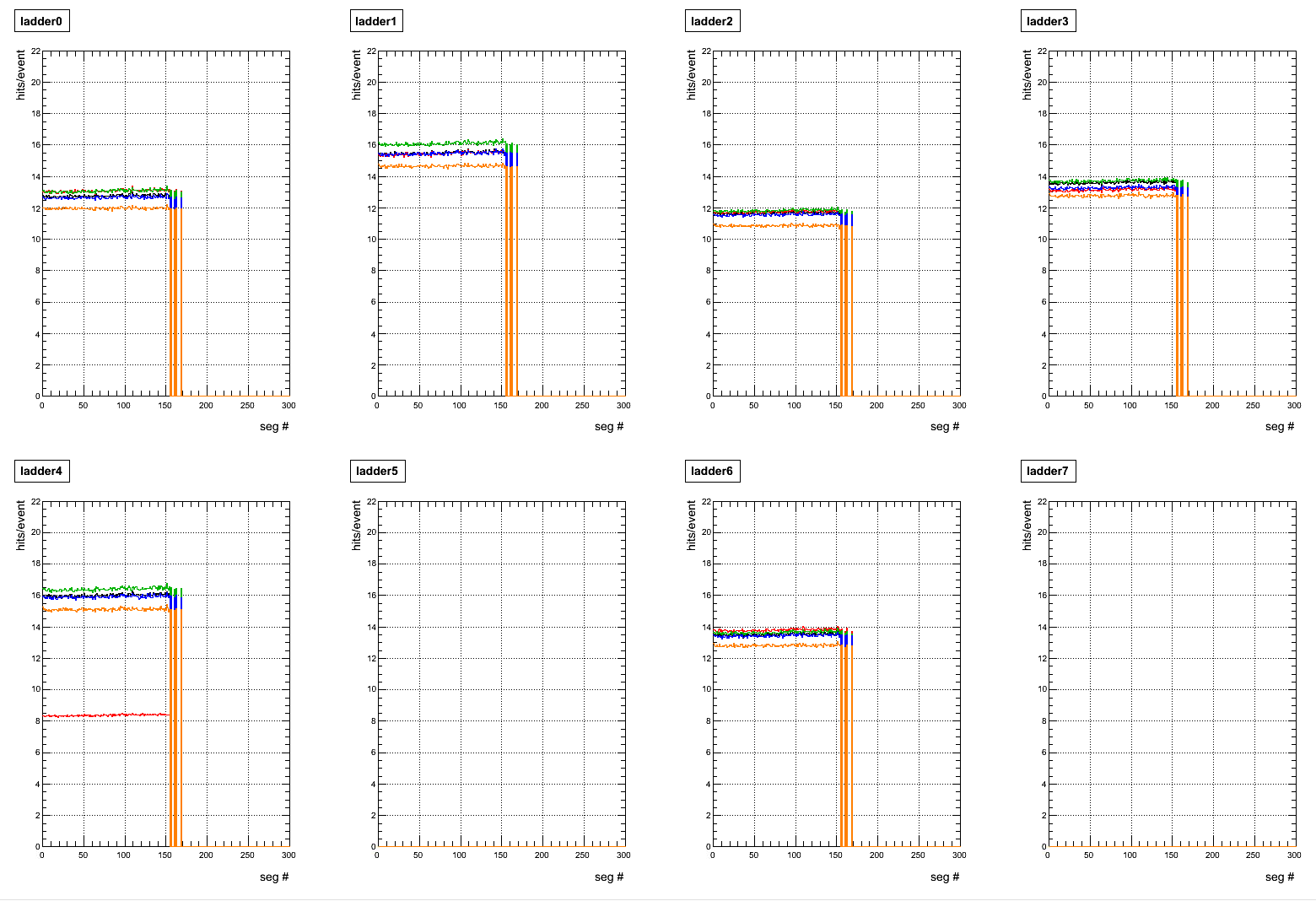 B2 east
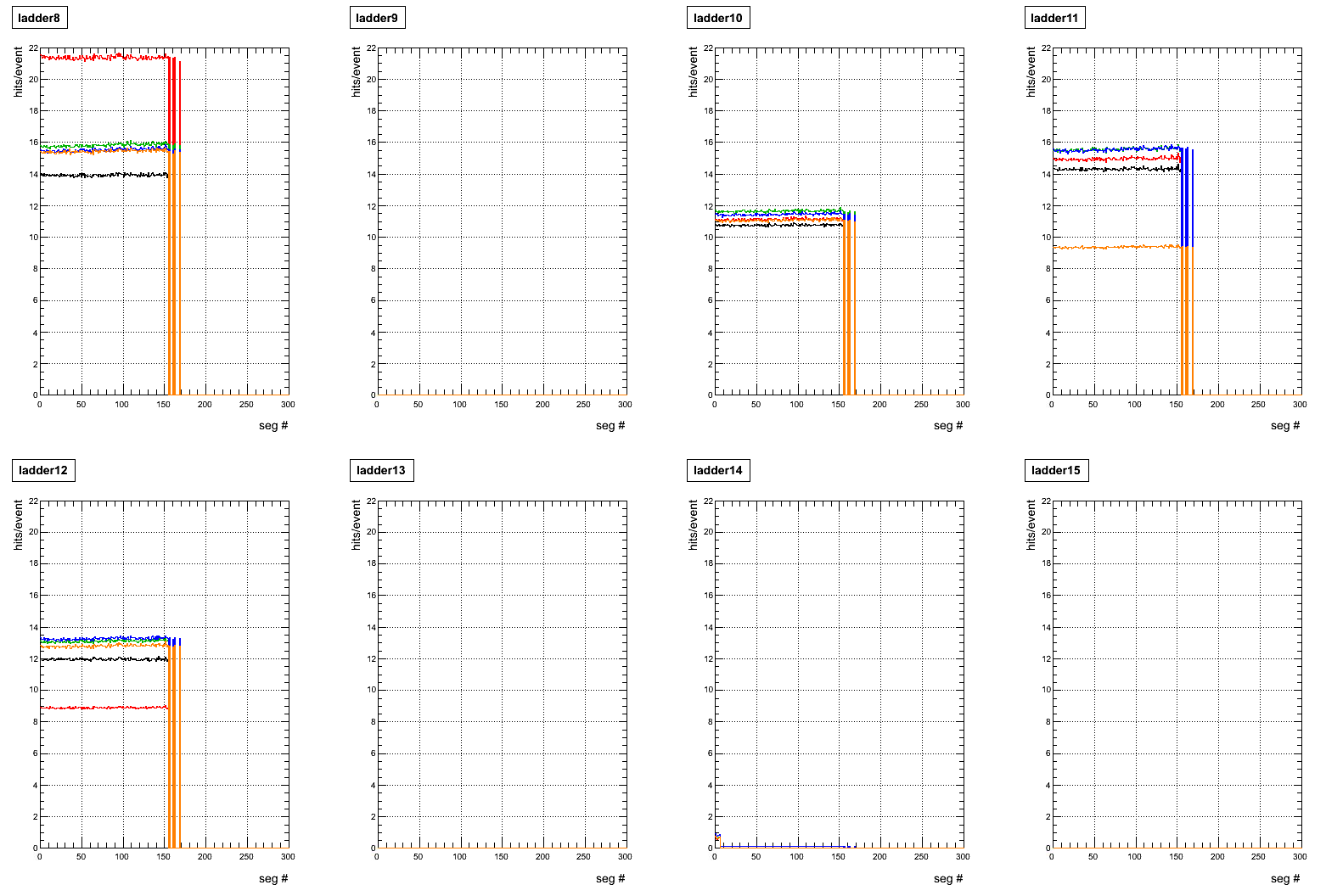 B3 west
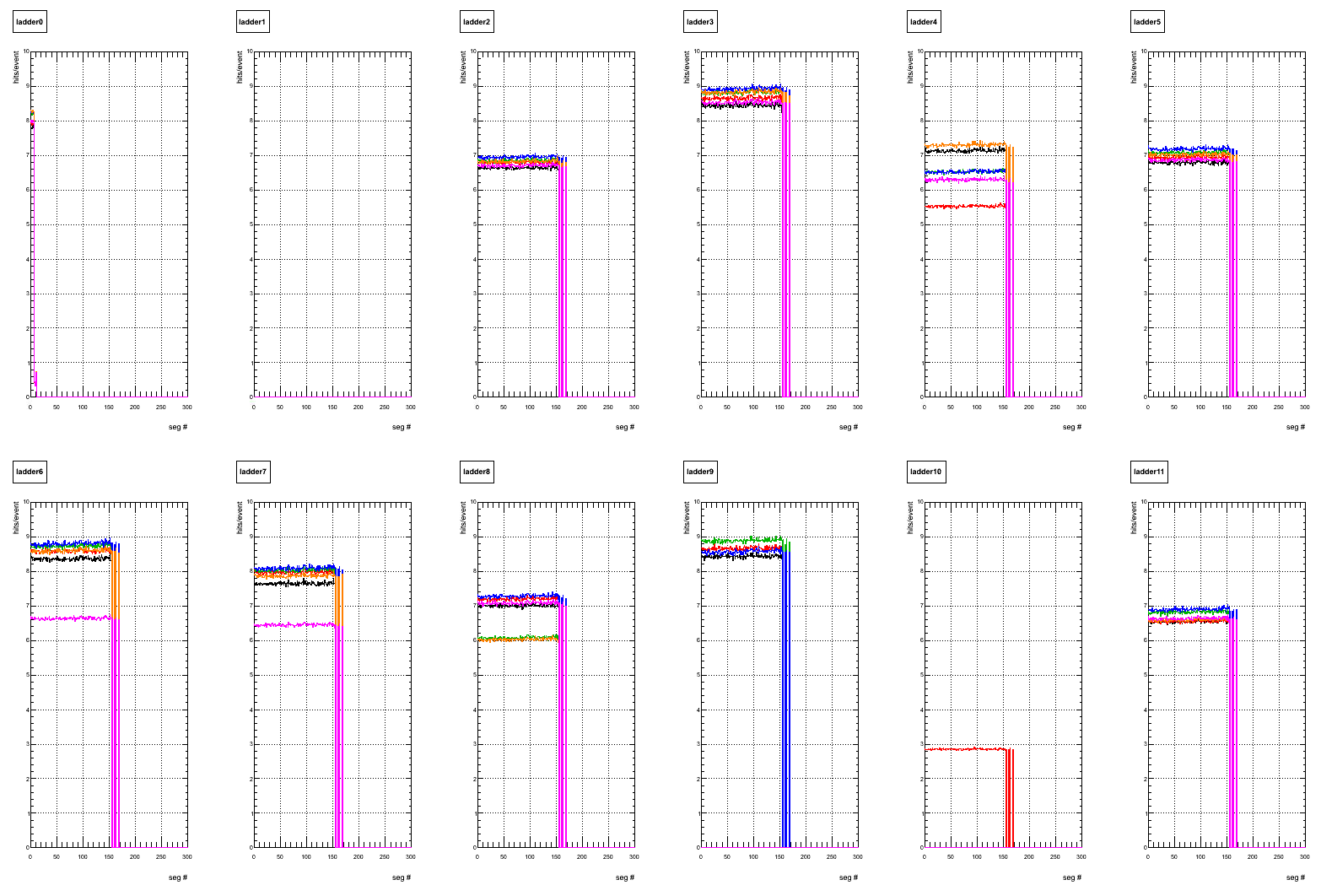 B3 east
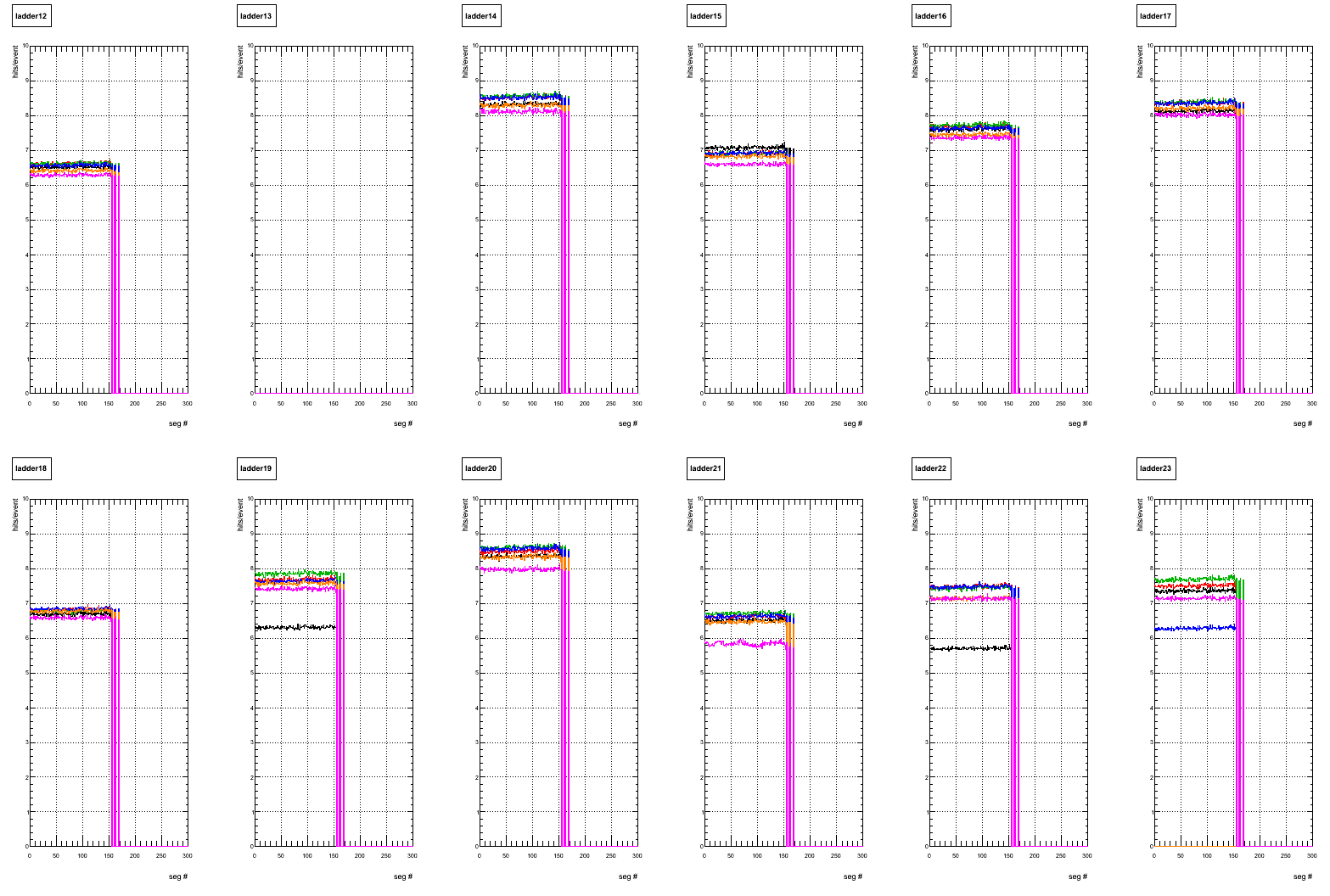 unstable flag for each sensor
1.  use segment # 0000 – # 0004 and calculate average hit rate sensor by sensor. (=firsthitrate)

2.  scan hit rate for all segment (sensor by sensor)
 if ( hit rate < 0.90*firsthitrate || 1.10*firsthitrate < hit rate )
  badsegment++;
….
  if(badsegment>2)  the sensor is marked as “unstable”
marked  as unstable sensor
run 347128
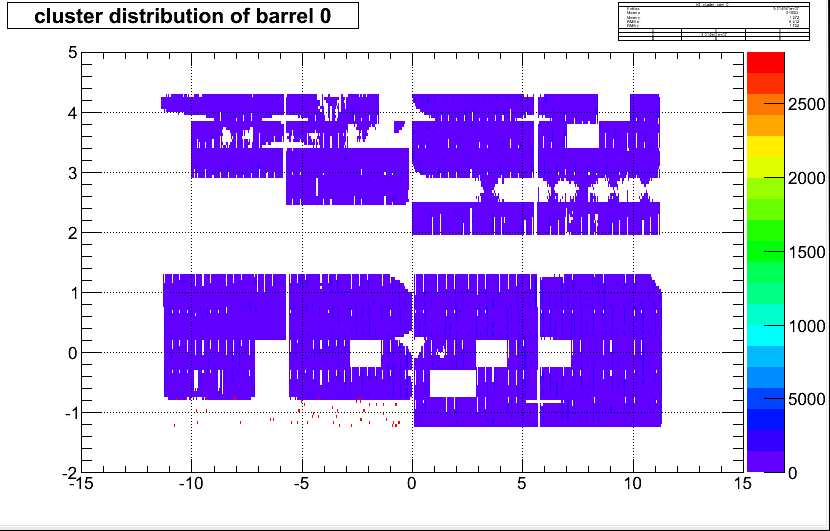 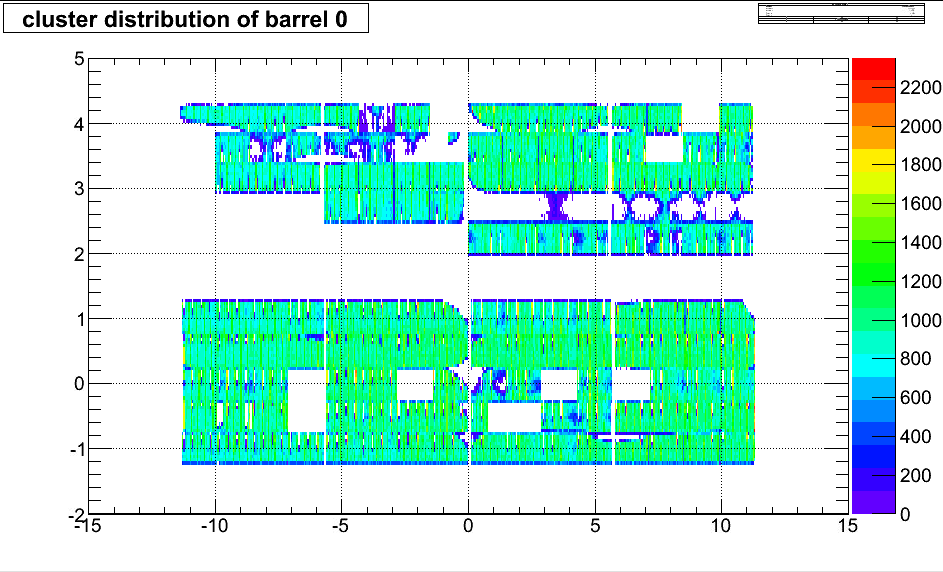 phi
z
segment #0000
segment #0100
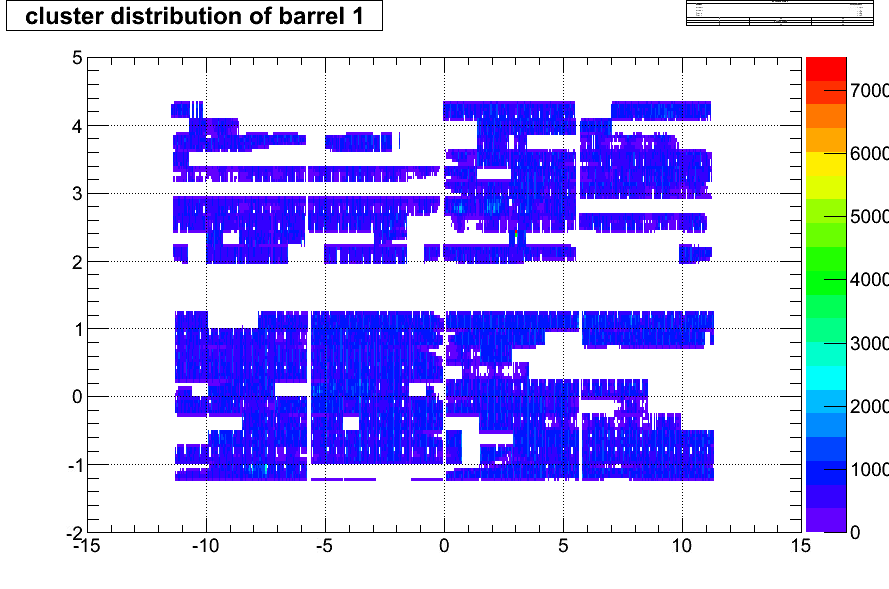 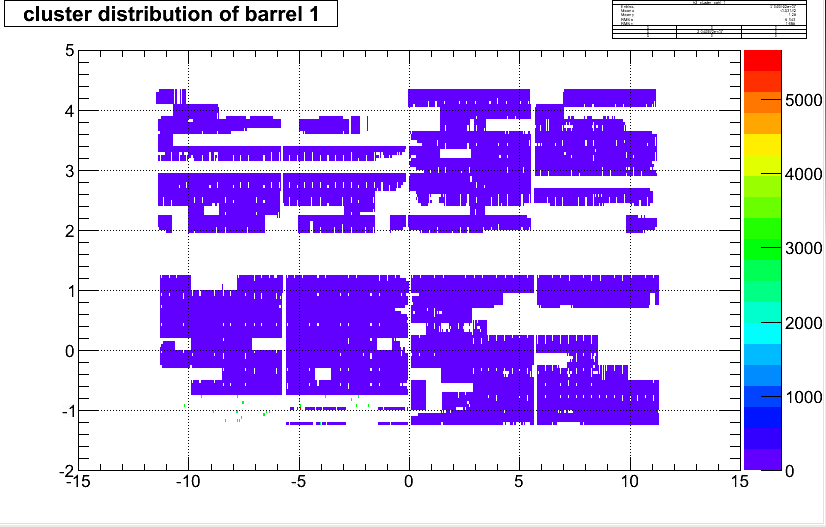 phi
z
segment #0100
segment #0000
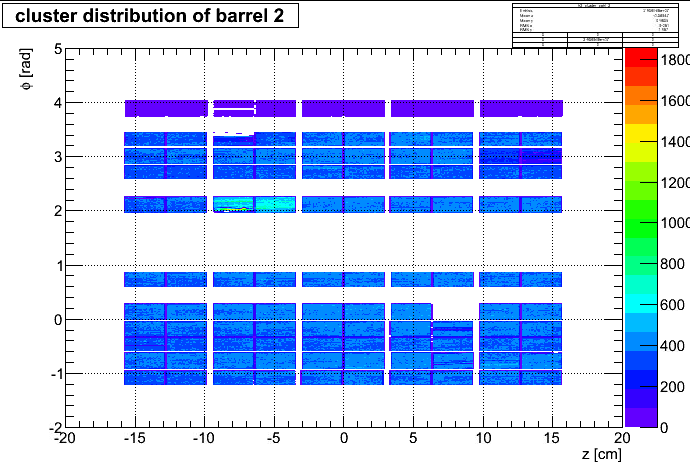 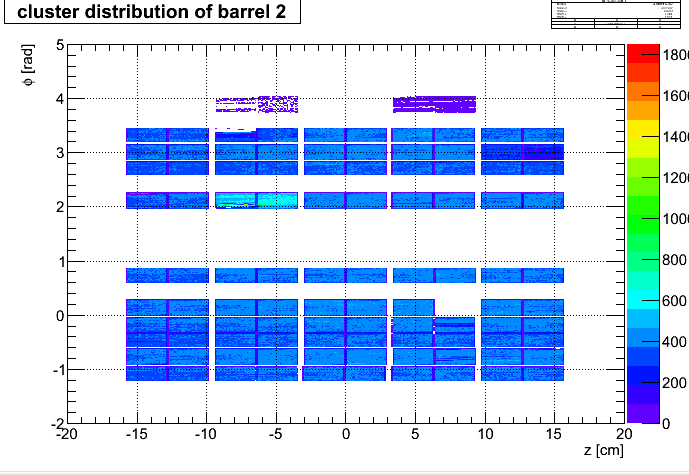 segment #0100
segment #0000
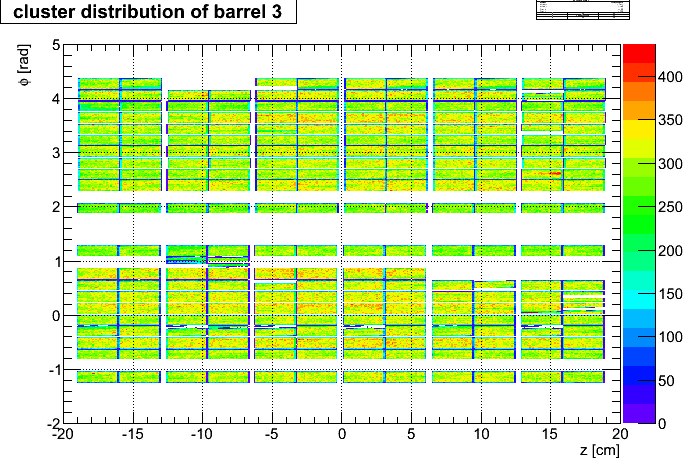 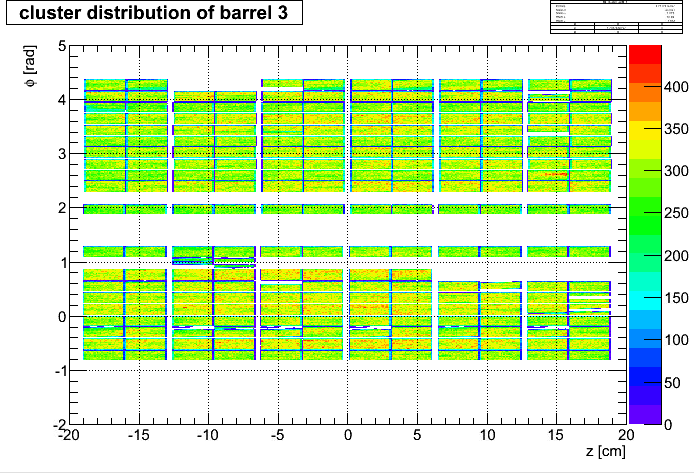 segment #0000
segment #0100
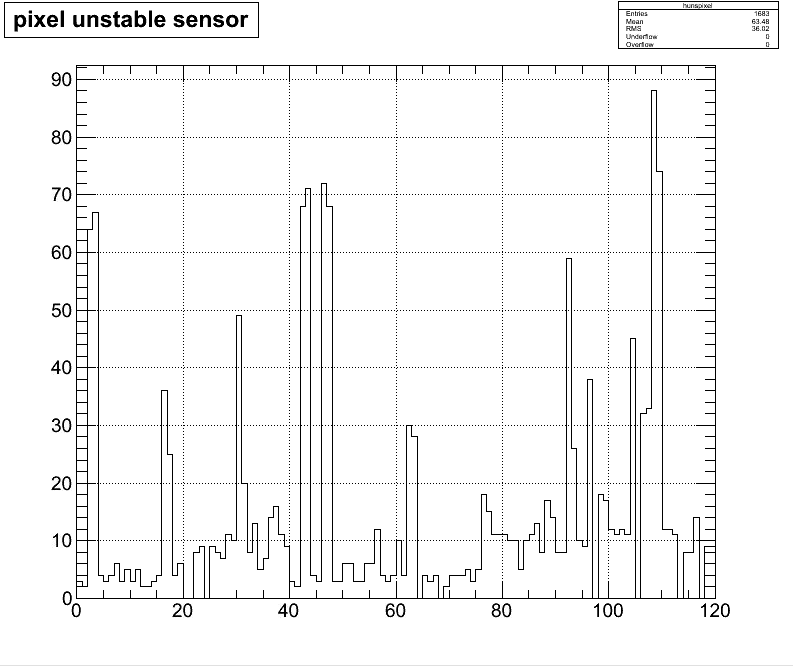 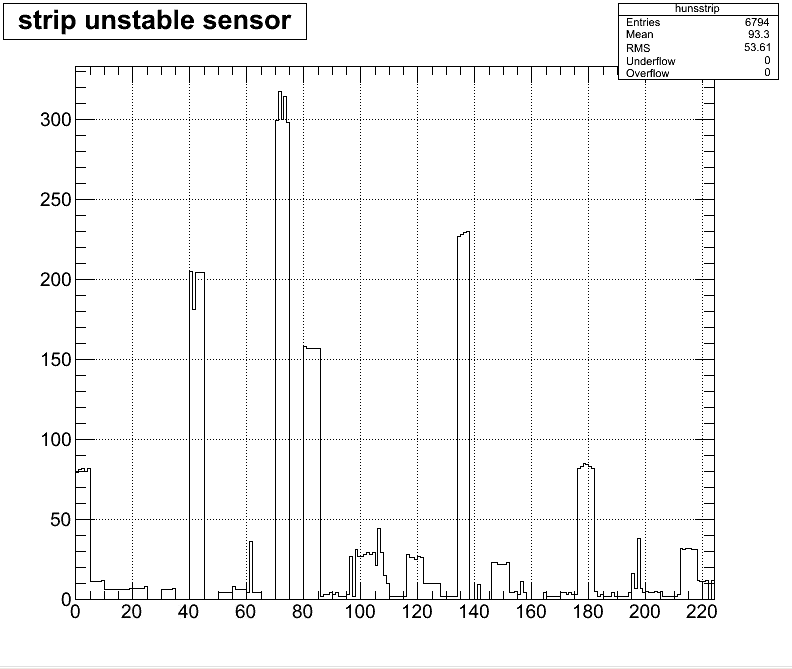